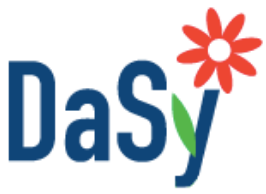 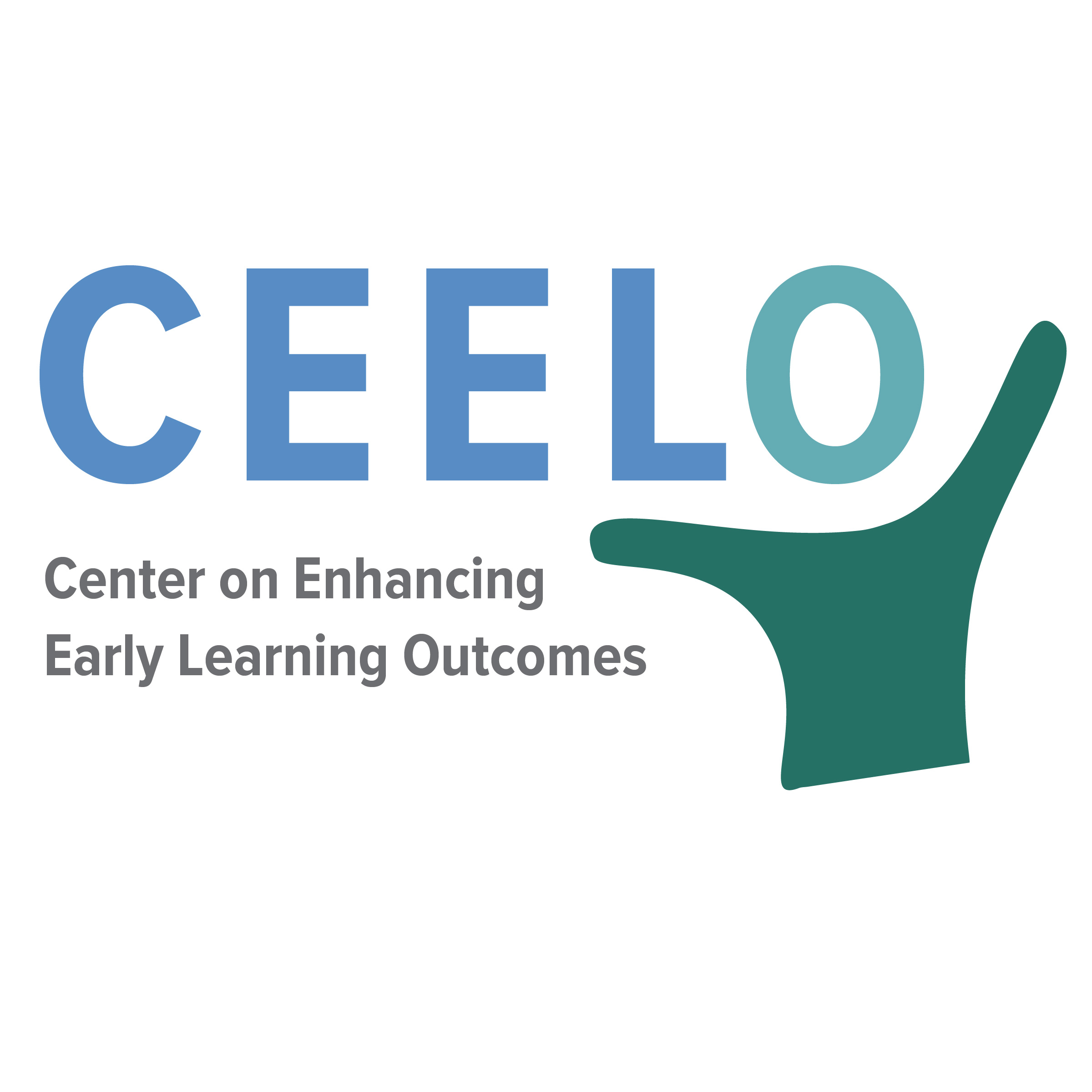 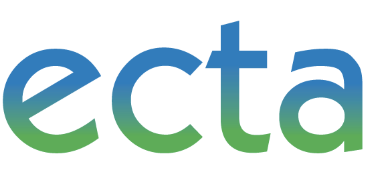 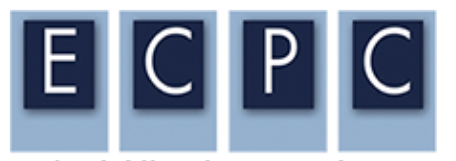 Taking leadership to a new level
Helping early intervention leaders adapt to change and move programs and policies to success for young children
[Speaker Notes: INTRO - Lori]
Our Session
Leadership development is an on-going process and it involves complex skills and abilities related to establishing vision and direction, providing motivation and guidance, and promoting collaboration within and across agencies and programs. This session will help participants better understand the characteristics of a good leader and reflect on your own leadership skills.  State experiences and resources will be shared that support knowledge and skill development in individual leaders.
[Speaker Notes: Intro Lori

Discuss purpose and intended outcomes
Understanding of skills and capacity needed to be an effective leader in EC, EI/ECSE
Awareness of existing (and coming) tools and resources related to leadership
Leadership challenges identified by ECPC through TA to-date
Characteristics of effective leaders as identified through ECPC work 
Motivate people around the topic of leadership development]
Who is in the room?
Presenters
Mary Beth Bruder, ECPC
Lori Connors-Tadros, CEELO
Jana Martella, CEELO
Stacy Kong, Part C Hawaii
Lisa Wasacz, 619 Michigan
Participants
[Speaker Notes: Jana - Very short intros by each of us and Jana to Facilitate and find out who is in the room as participants -]
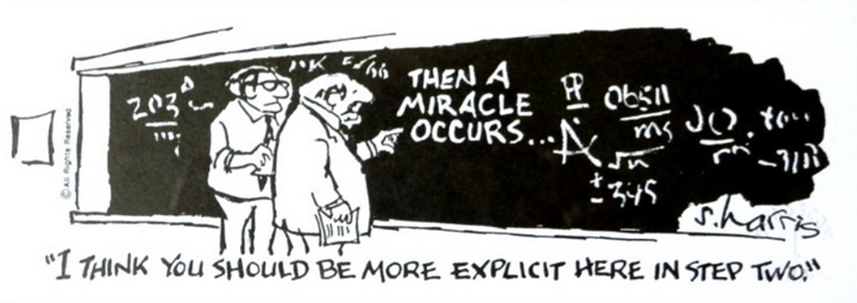 4
[Speaker Notes: Mary Beth run through intro slides on systems and leadership]
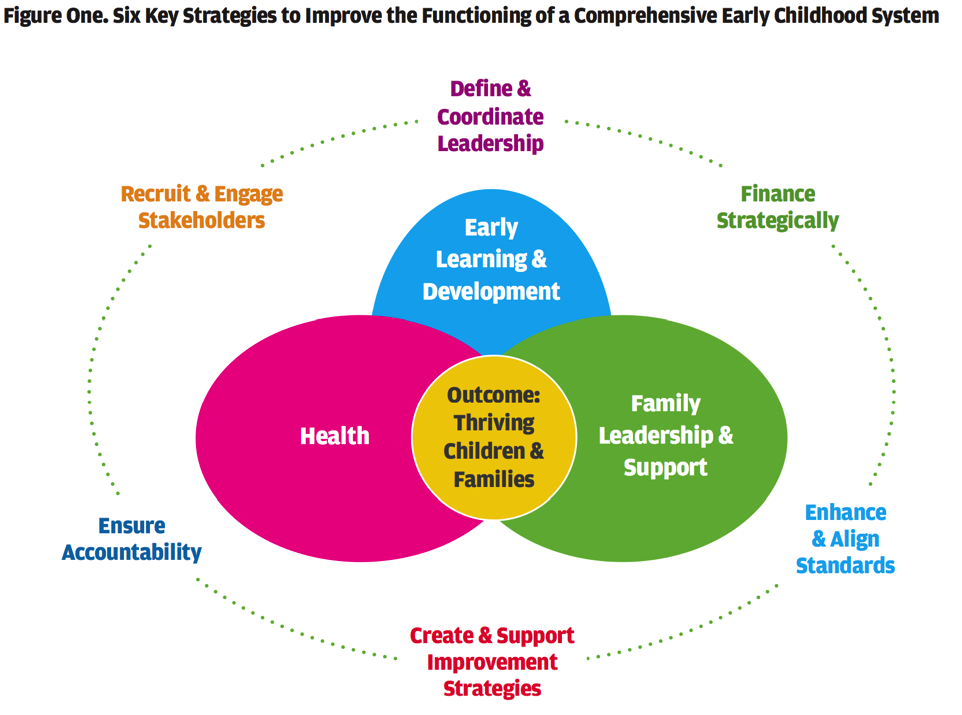 WHAT WE THINK THE SYSTEM LOOKS LIKE
[Speaker Notes: Jana]
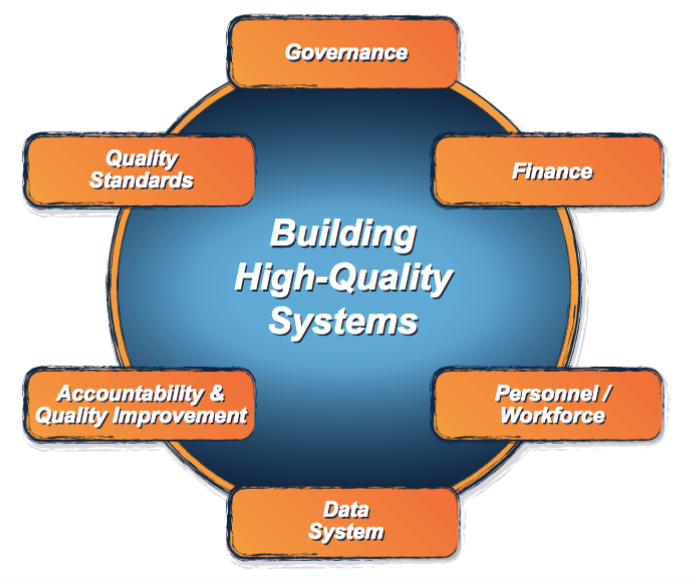 WHAT WE THINK THE SYSTEM LOOKS LIKE
[Speaker Notes: Mary Beth]
WHAT WE THINK THE SYSTEM LOOKS LIKE
Evaluation
Progress monitoring of all CSPD activities
[Speaker Notes: Mary Beth]
Purpose of the ECPC Leadership Program
To Integrate 
Part C/Part B 619 Systems
into State Early Childhood Systems: 
Policies, Practices, Programs, and  
Personnel Development Activities
[Speaker Notes: Mary Beth

Project work: ECPC (10)
Project work; needs around leadership; supports provided 
Summary of literature review from Carl]
Leadership Teams
Part C Coordinator
Part B 619 Coordinator
State Early Childhood Coordinator
IHE Faculty
Family Member
* Leadership Institute
Cohort 1: 
Arizona* 
Colorado 
Connecticut 
Delaware* 
Idaho 
Rhode Island 
South Carolina* 
Cohort 2: 
Alaska 
Massachusetts 
Minnesota* 
Nevada* 
Tennessee 
Texas 
Virginia 
Washington D.C.
Cohort 3: 
Hawaii 
Michigan* 
New York 
Ohio 
Puerto Rico* 
Cohort 4: 
Illinois 
Mississippi 
New Mexico 
Vermont 
Washington
Cohort 5:
Connecticut
Florida
Illinois
Indiana
Strategic Plan Work Plan
Percent of Themes Across All Action Plan Goals
Objectives of the Leadership Research Synthesis
Identify the relationships between different types of leadership practices and seven different study outcomes
Determine if different leadership practices are differentially related to the study outcomes
Evaluate the extent to which relationships between the leadership practices and study outcomes to inform adoption of particular types of leadership practices to have outcomes of interest
Determine if the relationships between the leadership practices and study outcomes are the same or different as a function of other factors (e.g., type of program or organization)
Use the findings from different sets of analyses to prepare R2P (Research to Practice) Leadership Briefs to inform adoption of evidence-informed leadership practices
Overview of the Studies in the Synthesis
112 studies of leadership practices-outcome measure relationships
The studies included 39,433 participants
Approximately half of the participants were male and half were female
Studies were conducted in 31 different countries
Studies were conducted in for-profit and not-for-profit organizations, programs, businesses, etc.
Relationships Between the Leadership Practices and the Combined Study Outcomes
Leadership Practices Constituting the Focus of Investigation
Leadership Training Content and Methods and Measurable Competencies
A Multi-Tiered Curriculum for Those 
Preparing or Supporting 
Part C and Part B (619)
Administrators, Practitioners and Families
LESSONS IN LEADERSHIP FROM HAWAII
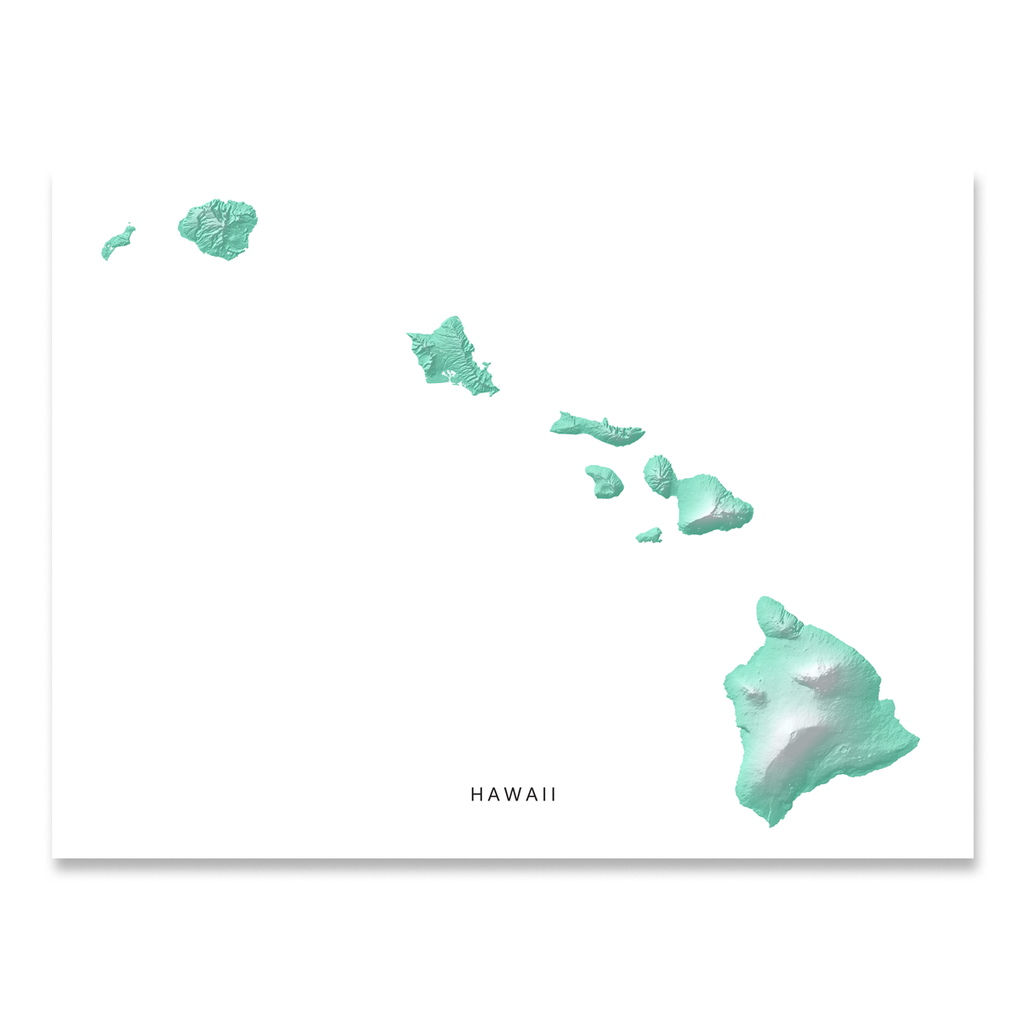 Key Concepts and Competencies of the CEELO Leadership Academy
Become systems thinkers
 Master the skills of “adaptive leadership”
 Identify the self as an instrument of change
 Be results-based and data-driven
 Collaborate with powerful Communication
 Bring attention to and act on disparities
[Speaker Notes: Jana & Lori
Project work: CEELO (15)
Project work; needs around leadership; supports provided 
Summary of some of CEELO’s work related to characteristics of a good leader]
LEADERSHIP SKILLS GAINED - MICHIGAN
Development and honing of Five Core Competencies specifically focusing on:
Use one self as an instrument of change to move a result
Results based and data-driven
Development around the four core skills on Results Based Accountability specifically focusing on:
Whole Population vs. Program Population
Using Factor Analysis to inform the development of strategies
[Speaker Notes: Lisa]
MICHIGAN Accomplishments
Convened cross department stakeholder group for inclusion
Review and discussion of disparities around inclusion
Identified top six barriers to inclusion in Michigan
Discussed strategies to overcome barriers
Identified “needs” to move forward
Personal agreements to be involved in the stakeholder group
Future meetings dates/space set and secured
[Speaker Notes: Lisa]
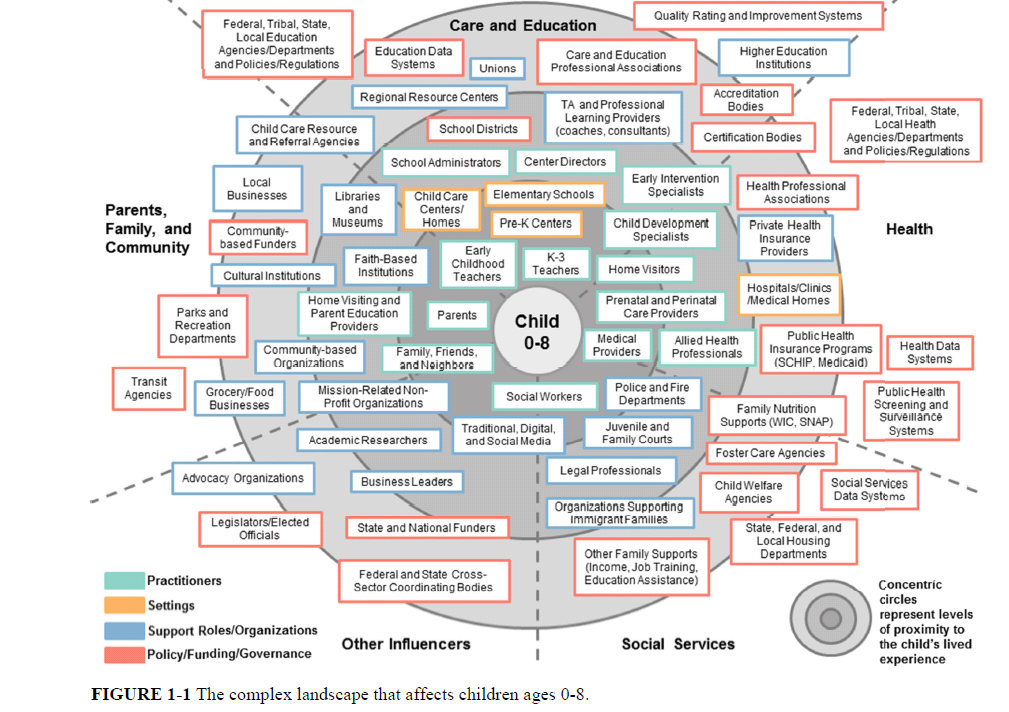 WHAT THE SYSTEM ACTUALLY  LOOKS LIKE
PRACTICING THE ART OF LEADERTHIP
[Speaker Notes: Jana – Lori 

Practicing the Art of Leadership to Navigate our Complex System

3 Leadership Table Exercises

B/ART and 
Person/Role/System
Adaptive - Leadership - Exercise]
ECPC Exercise
System Self Assessment 
 
Leadership Sub Component
	
	Quality Indicators
		
		Elements of Quality
A cross sector leadership team is in place that can set priorities and make policy, governance, and financial decisions related to the personnel system.
There is a written multi-year plan in place to address all sub-components of the CSPD.
Resources
ECPC Leadership Resources
https://ecpcta.org/what-is-leadership-collaboration/
https://ecpcta.org/leadership/

CEELO RESOURCES
http://ceelo.org/leadership-self-assessment/ 
http://ceelo.org/highly-effective-soel/
http://ceelo.org/leadership-academy/
Contact Us
Mary Beth Bruder - bruder@uchc.edu 
Lori Connors-Tadros - ltadros@nieer.org 
Stacy Kong – Stacy.Kong@doh.hawaii.gov 
Jana Martella - jmartella@edc.org 
Lisa Wasacz - WasaczL@michigan.gov